Scottish Outdoor Access Code
What is the code?
The Scottish outdoor access code comes from the “Land Reform Act 2003”
This allows everyone the right to be on most land and inland water for recreation, education and for going from place to place providing we act responsibly.
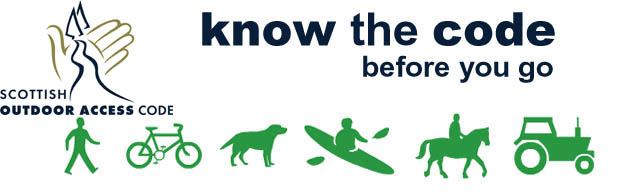 Key points
Take personal responsibility for your own actions and act safely
Respect people’s privacy and piece of mind
Help land managers and others to work safely and effectively
Care for your environment and take your litter home
Keep your dog under control
Take extra care if your organising an event or running a business.
Where can’t you go?
Houses and gardens
Land in which crops are growing
Airfields, railways
Military bases
Working quarries
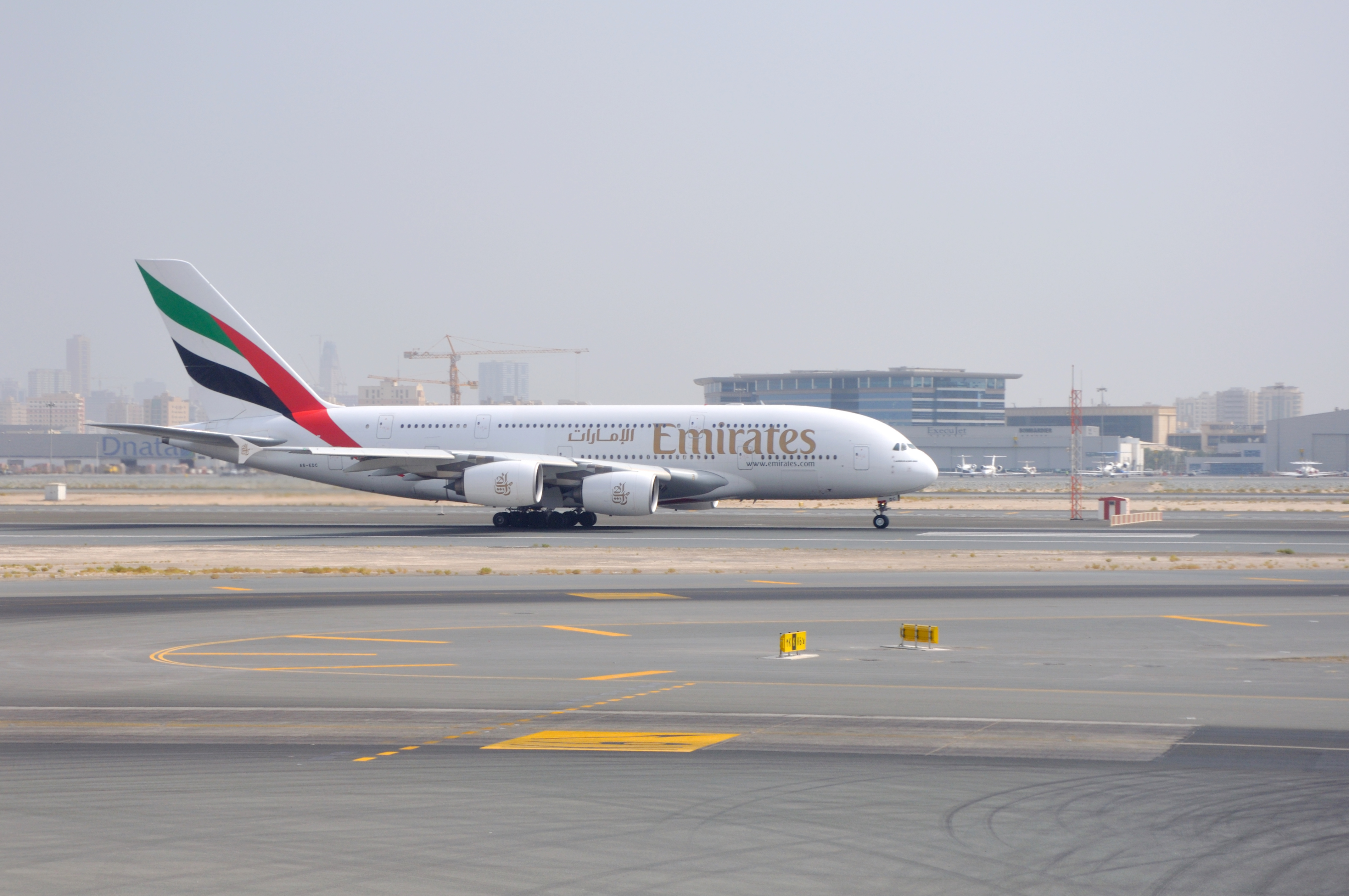